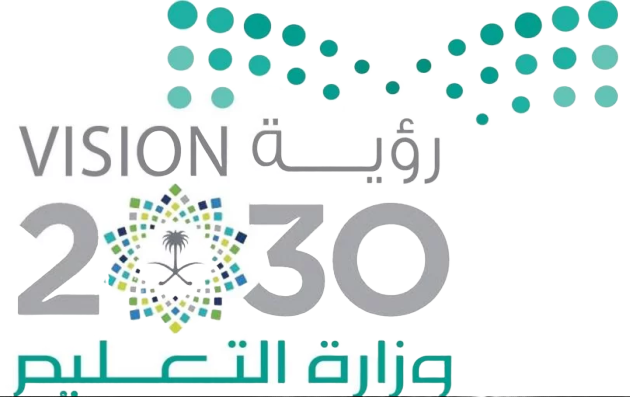 التأصيل
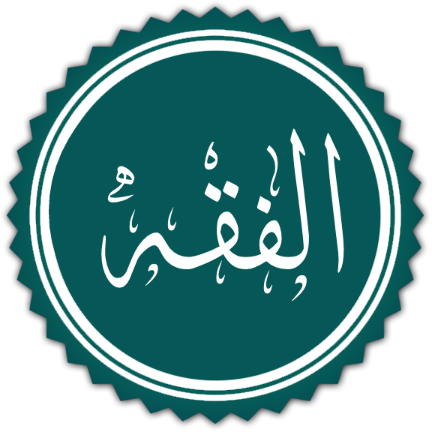 راجعه واشرف عليه 
الأستاذ / عبدالرحمن الشراري
http://t.me/abd_fegh_1
1
مراجعة الدرس السابق:
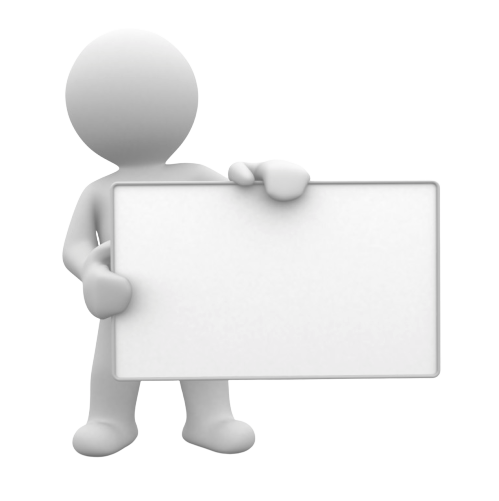 ارسم/ي خريطة مفاهيم ،
 تتلخص فيها أقسام 
الحجب.
2
تهيئة
كيف يُمكن تسهيل قسمة مسائل الميراث؟
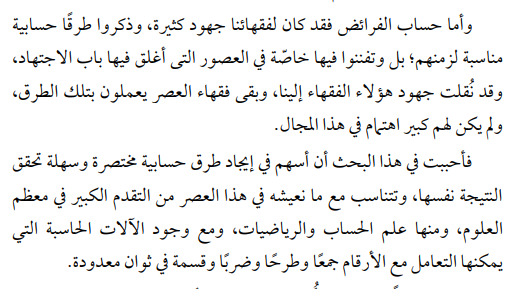 التأصيل
تدوين الوارثون المُستحقون
استخدام الآلة الحاسبة
3
أهداف الدرس:
كيفية التأصيل
أصول المسألة
الفائدة من التأصيل
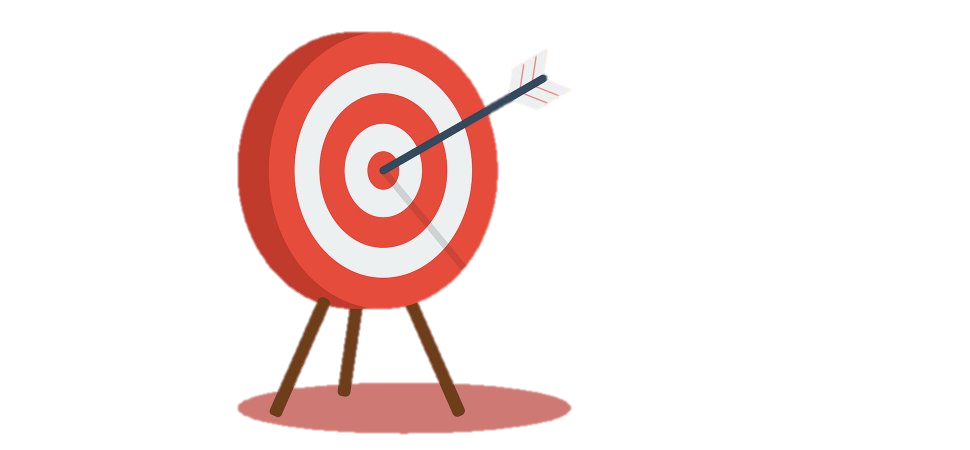 أهداف الدرس
أقسام مسائل الورثة
تعريف التأصيل
4
التأصيل:
تحصيل أقل عدد يخرج منه فرض المسألة أو فروضها بلا كسر.
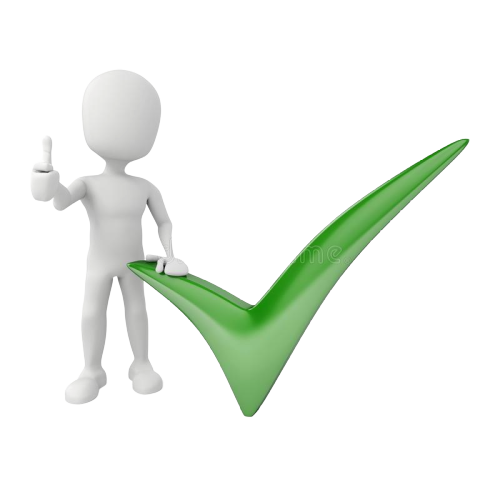 وكما تعلمنا مسبقًا ان فائدة التأصيل في 
 تسهيل الوصول الى قسمة التركة بشكل صحيح.
5
كيفية التأصيل:
لا تخلو المسألة المراد قسمتها من ثلاث حالات:
6
تأصيل العصبات : وهي المسائل التي لا يوجد 
فيها أصحاب فروض.
الحال الأولى:
اذا لم يكن في المسألة فروض
فإن الورثة جميعهم
عصبة
فأصل المسألة من 
عدد رؤوسهم .
باستثناء!
7
عزيزي الطالب المبدع / عزيزتي الطالبة المُبدعة:
استنبط/ي الاستثناء من المثال التالي:
5
3
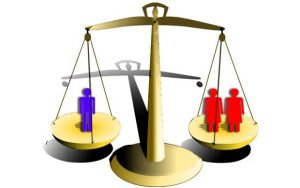 8
الا يكون في المسألة فروض
الحال الأولى:
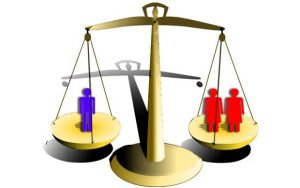 الحال الأولى
أصل المسألة من عدد رؤوسهم 
بجعل الذكر عن انثييـن.
9
أن يكون في المسألة فرض واحد
الحال الثانية:
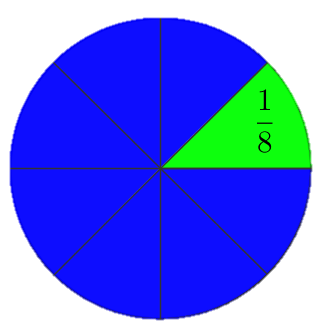 البسط

المقام
الحال الثانية
فأصل المسألة هو مقام ذلك الفرض.
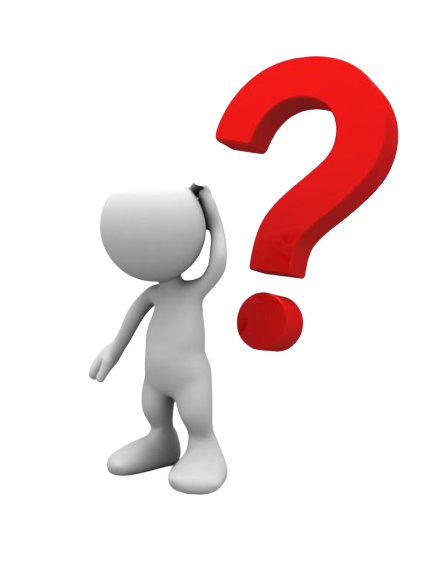 1
أن يكون في المسألة فرض واحد
الحال الثانية:
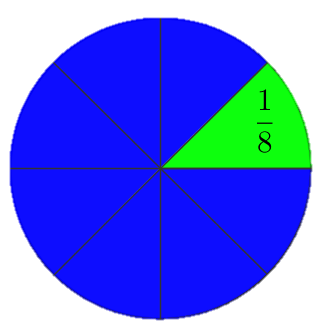 أوجد/ي أصل المسألة في المثال الآتي!
الحال الثانية
توفي شخص عن زوجة و ابن.
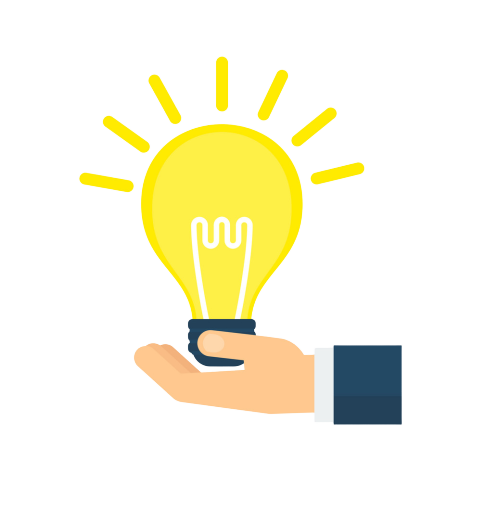 كيف تم استنباط هذا الرقم؟
8
3
1
الحال الثانية:
اذكر/ي مسألة أصلها =4 .
توفي شخص عن زوجة و عم.
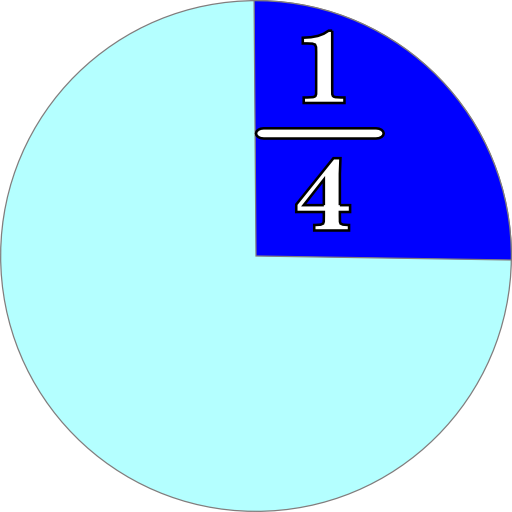 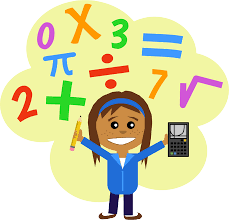 اذًا الباقي للعم ، هو
12
4
4
1
1
الحال الثالثة:
أن يكون في المسألة أكثر من فرض
توفي شخص عن زوجة وام وابن.
الحال الثالثة:
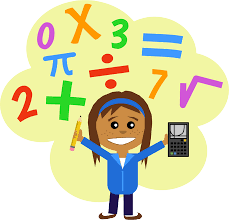 فأصل المسألة هو أقل عدد يقبل القسمة على
 مقامات الفروض بلا كسر.
13
8
6
1
1
طريقة إيجاد أصل المسألة في الحالة الثالثة:
2
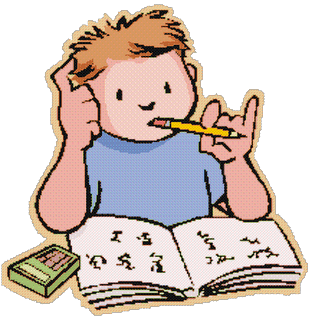 4
3
2
3
2
2
3
1
3
14
1
1
8
6
2
4
3
2
3
2
2
24.
أصل المسألة = 24.
3
1
3
1
1
1
1
24÷8= 3
× البسط = 3
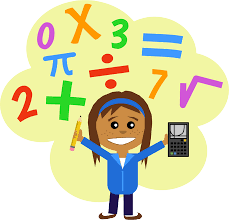 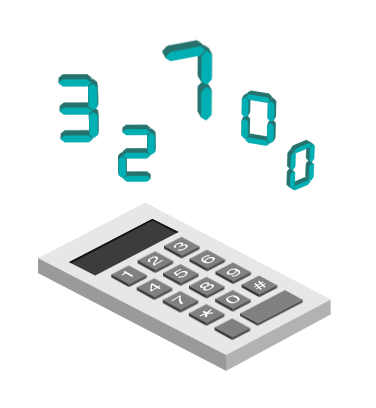 سهم الزوجة = 3 .
اوجد/ي سهام الأم و الابن !
8
6
1
1
24÷8= 3
× البسط = 3
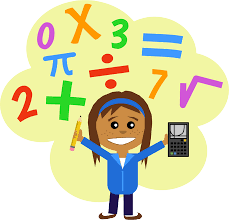 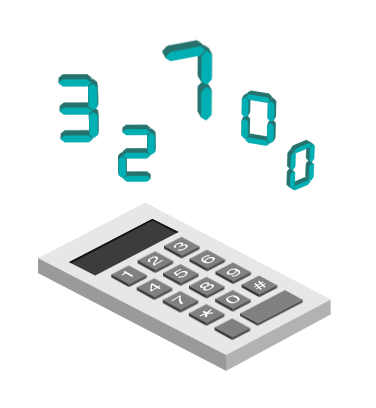 سهم الزوجة = 3 .
اوجد/ي سهام الأم و الابن !
8
6
1
1
24
18
8
6
2
بدء المؤقت
انتهى الوقت!
فائدة
3
الأصول المتفق عليها 
عند أهل الفرائض
سبعة ، هي:
4
6
8
هل تستطيع/ين حفظها 
خلال 15 ثانية!
12
24
1
1
1
1
أقسام المسائل:
المسألة العادلة:
وهي التي تساوت سهام فروضها مع أصل المسألة.
من حيث العدل والنقص والعول
6
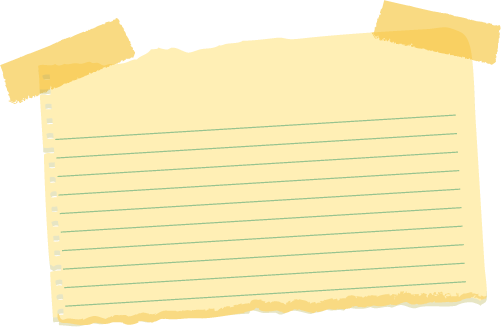 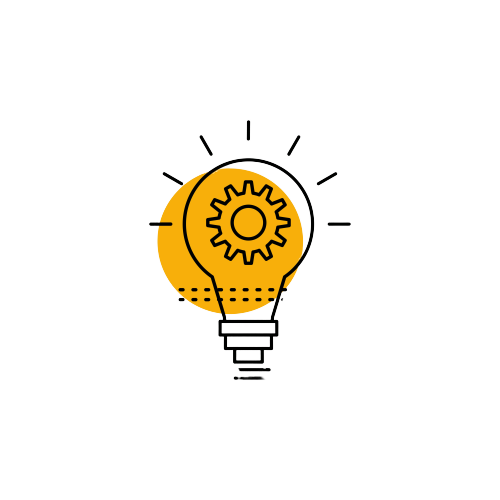 فكر/ي !
لماذا الأخ رغم انه 
ذكر لم يُحسب بأنثييـن!
2
6
6
6
1
1
أقسام المسائل:
المسألة الناقصة
وهي التي نقصت سهام فروضها عن أصل المسألة.
توفيت امرأة عن زوج وأم وعم.
3+2 = 5
6
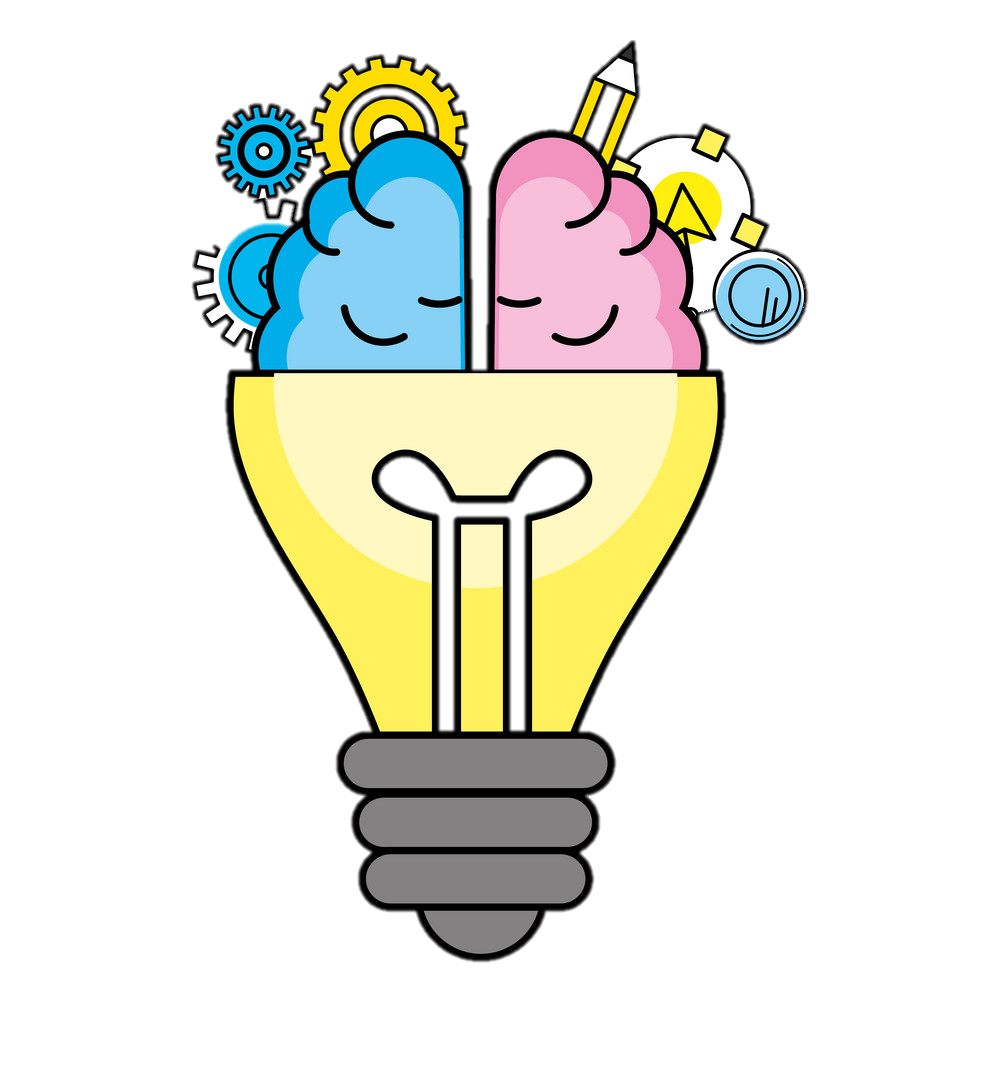 لماذا لم يتم حساب 
سهم العم؟
2
3
1
2
أقسام المسائل:
المسألة العائلة
وهي التي زادت سهام فروضها عن أصل المسألة.
توفيت امرأة عن زوج وأختان شقيقتان.
3+4 = 7
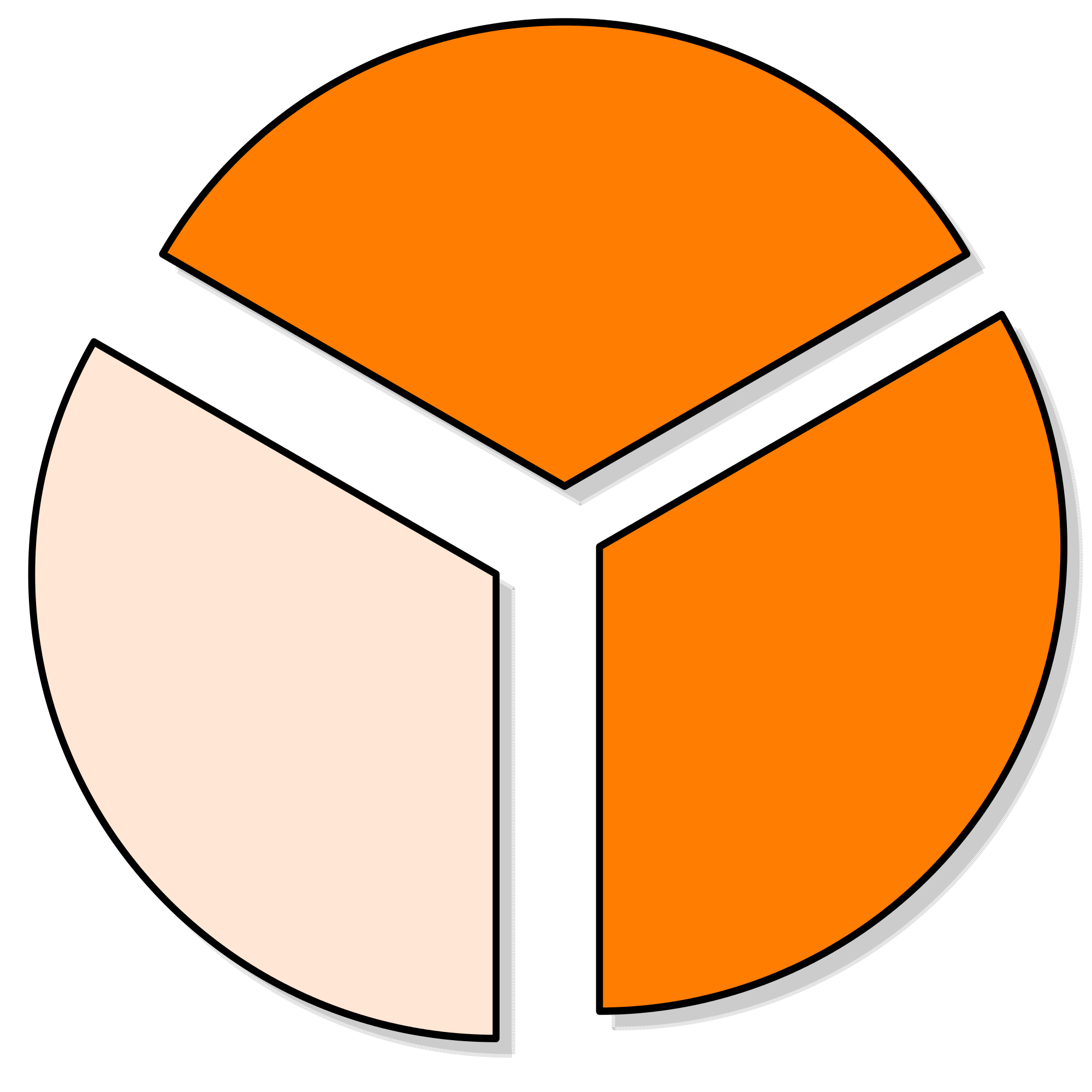 7/6
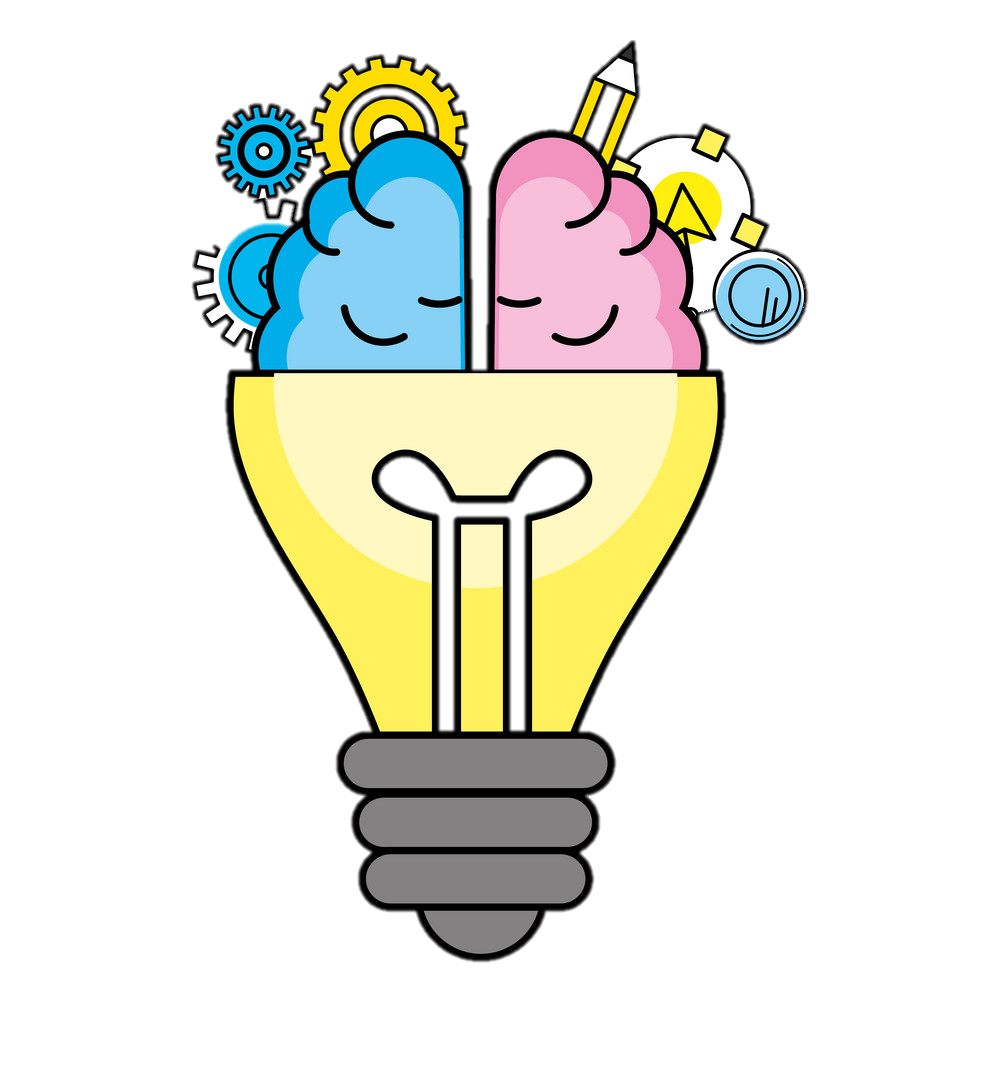 تذكر/ي ماهي شروط
الثلثين للأخت الشقيقة؟
23
2
قارن/ي
عزيزي الطالب / عزيزتي الطالبة:
قارن/ي بين اقسام المسائل من حيث العدل والنقص والعول:
وهي التي تساوت سهام
 فروضها مع أصل المسألة.
وهي التي زادت سهام فروضها عن أصل المسألة.
وهي التي نقصت سهام فروضها عن أصل المسألة.
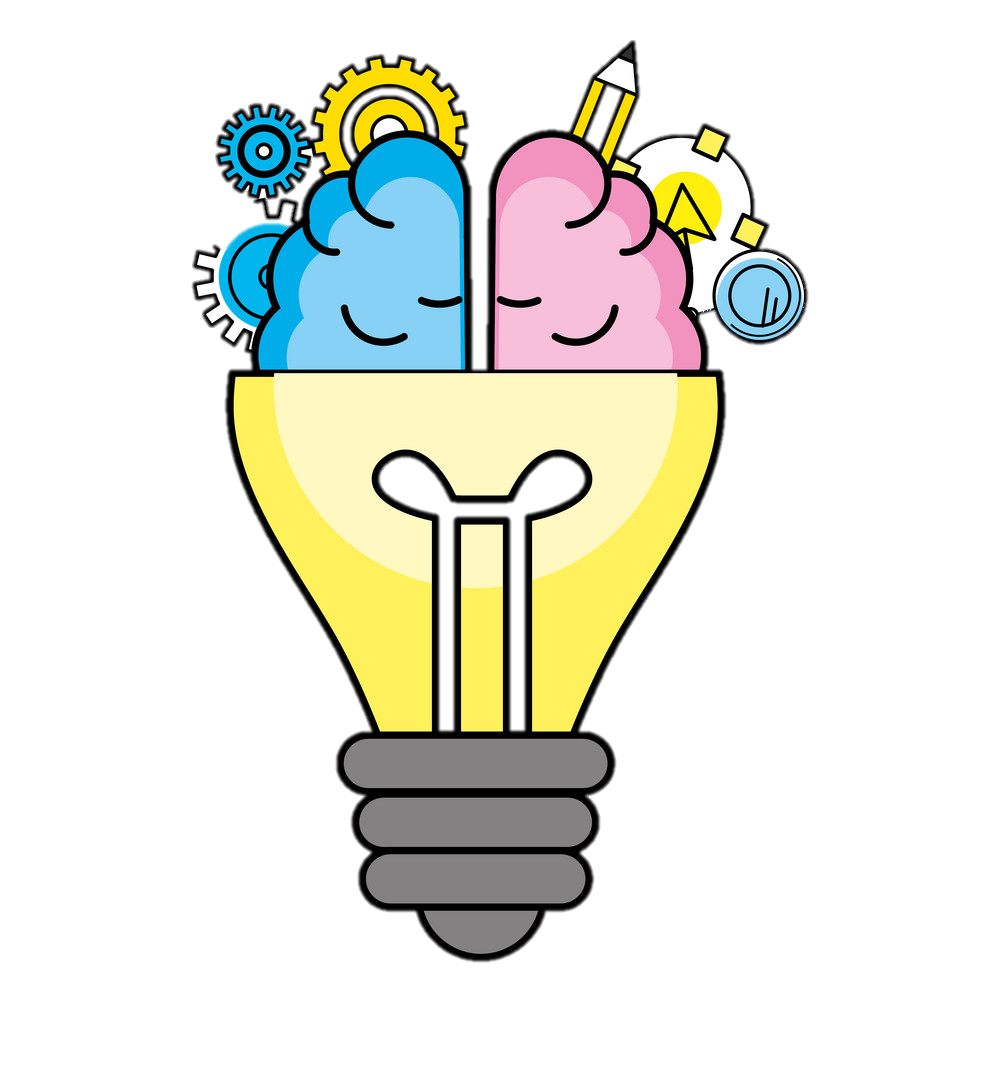 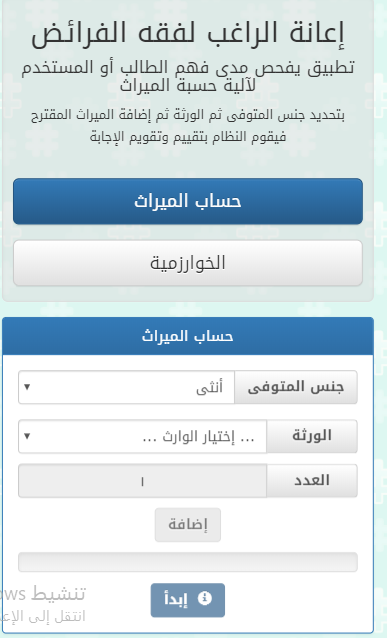 اختبر نفسك:
برنامج تعليمي :
اختبر نفسك في المسائل الفرضية

http://meerath.nowaty.com/
الحمدلله الذي بنعمته تتم الصالحات.
شكرًا على تعاونكم ابنائي الطلاب / بناتي الطالبات.
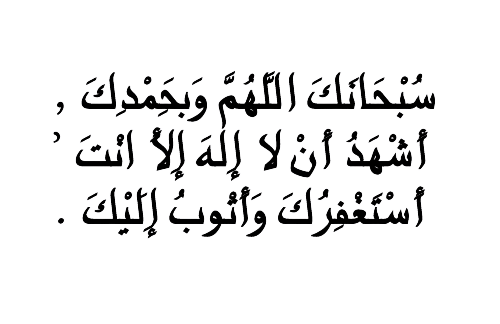 العروض:
 Sukadesign
+966 564378627
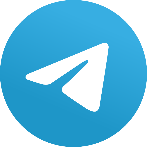